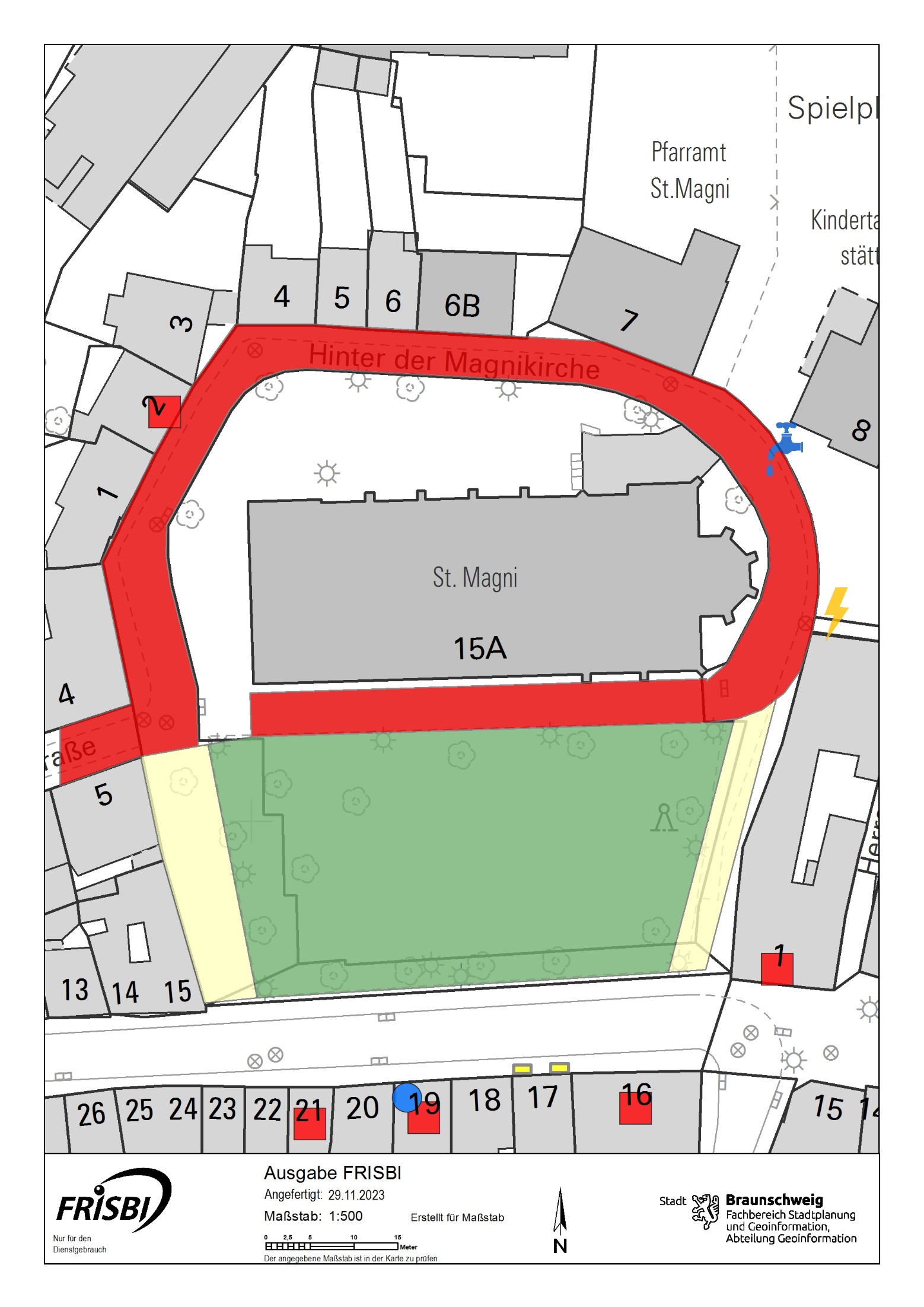 Fläche zwingend freihalten
	Einzelfallbetrachtung (mit FW                	abstimmen)
	Nutzbare Fläche
Platzbelegung
 
1       3 m x 6 m
2-11  3 m x 3 m
12     3 m x 6 m
13     6,8 m x 6,3 m
14     3 m x 6 m
15     2 m x 3 m
16     3 m x 3 m
14
1
4
3
2
5
15
13
6
16
7
12
11
8
9
10